WELCOME
We will begin at 2:00
1
The Vigil Nomination and Selection Process
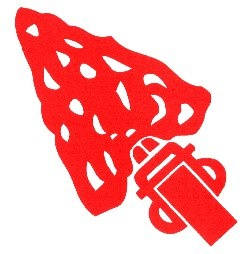 Processes at the Chapter Level
Processes at the Lodge Level
Amangamek-Wipit Lodge No. 470
[Speaker Notes: You could use this to speak to the issue that this is a collaborative effort; it’s a lodge responsibility, but the lodge needs help from the chapters to accomplish this lodge responsibility.  National Order of the Arrow rules for the Lodge Nominating Committee (a.k.a. Vigil Selection Committee) also apply to Chapter Nominating Committees.]
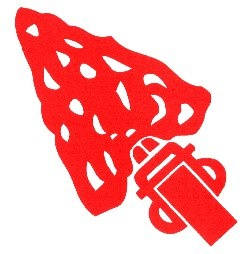 Chapter Vigil Nomination Process
Appointment of Chairman and Adviser
Chapter Nominating Committee
Duties of the Chapter Nominating Committee
Eligibility
Selecting Who to Consider
Survey Letters
Selecting Who to Nominate
2020 Vigil Nomination Form
Picking a Vigil Name
Turning in the Nomination Packets
3
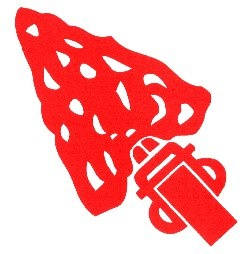 Chapter Vigil Nominating Chairman and Adviser
Youth Vigil Nominating Chairman
Appointed by the Chapter Chief (approved by the Chapter Adviser and District Executive)
Should be a Vigil Honor member if available
If no Vigil Honor member is available a non-eligible Brotherhood member or Ordeal member may be appointed
Adult Vigil Nominating Adviser
Appointed by the Chapter Adviser (approved by the District Executive) 
Is a non-voting member of the Chapter Committee
4
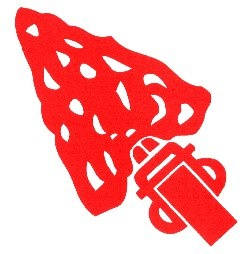 Chapter Nominating Committee
Composed of three or more youth, Vigil Honor members 
Ineligible youth, Brotherhood members or Ordeal members may be used if no Vigil Honor Members are available
Led by the Youth Vigil Nominating Chairman
All voting members of the Committee are youth
The Adult Vigil Nominating Adviser will advise the committee to check facts or eligibility concerns where addressed, but does not have a vote
Only one Adviser can be appointed
5
[Speaker Notes: Verbal announcement to make the committee not too large (odd number if possible)]
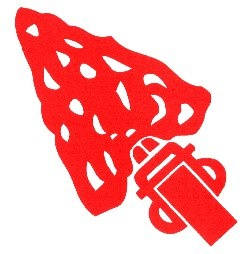 Duties of the Chapter Nominating Committee
By January 12th : Download a list of Vigil eligible Chapter members.
By February 1st : Screen the eligible members to determine who the Committee would like to recommend to the Lodge Selection Committee.
By February 8th : Mail Vigil Honor Nominating Survey Letters to people who know or work with the recommended nominees.
Email list of perspective nominees to Lodge Vigil Selection Committee.
From February 8th to 29th : Assemble survey letters and vote on which members to recommend to the Lodge Vigil Selection Committee.
Email list to the Lodge Selection Committee.
On or before February 29th : Complete the 2020 Vigil Nomination Form for each of the recommended nominees.  Due to Lodge Vigil Selection Committee no later than 3:00 pm March 1 at MSSC. (otherwise chapter nominations will not be considered for selection).
6
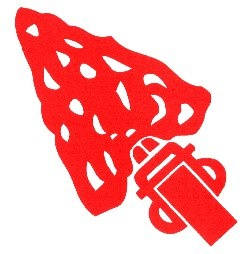 Eligibility
By January 8th, Chapter Vigil Nominating Committee should download (from LodgeMaster) a list of Chapter members who meet all of the following eligibility requirements:
Paid their current 2020 year’s dues in        Amangamek- Wipit Lodge
Paid their current 2020 registration in a unit or other organization of National Capital Area Council, Boy Scouts of America
Will have been a Brotherhood member for at least two years by May 31, 2020. 
Eligibility must be verified
The authorities to be used are the Lodge membership records (LodgeMaster) and the Council Registration files (Scoutbook)
7
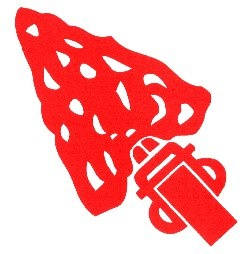 Selecting who to Consider
By February 8th , each Chapter Nominating Committee will screen the list of eligible Chapter members to determine who to recommend to the Lodge Vigil Selection Committee
Considerations
Exceptional service 
Personal effort 
Unselfish interest
Nominee should have made distinguished contributions beyond the immediate responsibilities of their position or office to one or more of the following: 
The Lodge (or Chapter)
The Order of the Arrow 
Scouting (unit, district, or council)
Their Scout camp. 
Tenure in Scouting or the Order of the Arrow is not considered ample reason for Vigil Honor recommendation or recognition. 
Weigh "distinguished service" on a youth standard for Scouts and on an adult standard for adults.
8
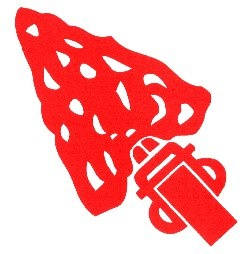 Survey Letters
By February 8th, Vigil Honor Nominating Survey Letters will be requested from people who know or work with the prospective nominees
At least THREE Survey Letters must be obtained for each nominee
This is a minimum. Request survey letters from more than three people, hoping to receive at least three.
Some examples of people to request the letters from, are as follows:
9
[Speaker Notes: Mention that they can also use Survey letters from people who know them out of scouting so that we can get a clear picture of the person.]
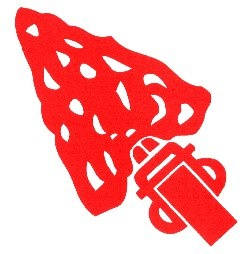 Survey Letter Authors
For those under 21
For those 21 or over
Unit Leader
Parent 
Unit/District Committee Member
Chapter Chief/Vice Chief
Committee Member 
Chapter Adviser
Area and/or Lodge Adviser
District Executive
District Committee Member
District Commissioner
Unit Leader, Committee Chairman
Chapter Adviser
The above positions are just some examples. Survey letters can also be gathered from persons outside of Scouting.
10
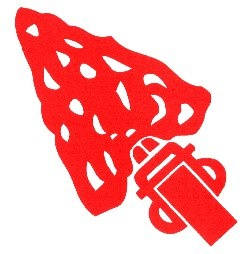 Selecting who to Nominate
By February 8th-29th, each Chapter Nominating Committee will assemble all survey letters, review them, and vote
Only those Committee members under age 21 can vote and have a say in the nomination decision.
The Chapter Committee may nominate to the Lodge those eligible Brotherhood members that the Chapter Committee feels without any reservation are worthy
Although the Lodge has a limitation of nominations (2% of total Lodge membership) and a restriction on the youth to adult ratio of selected individuals (at least one youth for every adult). The Chapter Committee will then complete 2020 Vigil Honor Nomination Form for each of the nominees.

Note: The Vigil Honor Nomination form has been updated. All Chapters must use the updated (2020) form.

Along with each nomination form it is requested, if possible, that a picture of each nominee is supplied. Due to the size of our lodge many faces are recognized without a name. This will maximize recognize recognition by the lodge selection committee. The picture should be of the nominee themselves, displaying a recognizable image of their face. Please attach a clear, color 4x6 photo on an 8x11 piece of paper.
11
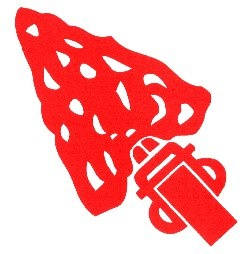 Break
At this time we will pause for any questions that you may have about the material we have already covered.
If you would like to ask a question please do so now.
12
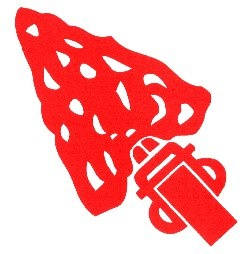 Picking a Name
Special care should be exercised in selecting the American Indian name for each nominee
The English meaning should be descriptive of the nominee and indicate something significant to him or her
They will have their selected name forever 
Review their Scouting history carefully and select a distinguished name that accurately reflects the person and their unselfish leadership in service 
An alternate name and meaning must also be supplied 
This permits unique names to be selected for all the candidates in a given year
13
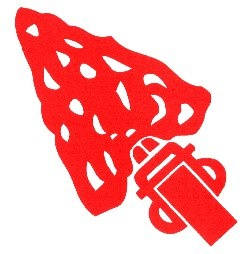 Filling out the Nomination Form
Objective Information 
Bullet Form 
This will be the primary portion of the form. The subjective portion is for further insight.
Subjective Information
Paragraph Form
Form should be typed, not hand written
If this format is not followed the nomination forms may be discarded.

Assume that the Lodge Vigil Selection Committee has not met and has no prior knowledge of the Nominee
Our Lodge is very large and it is likely that not all of the Vigil Selection Committee members have met or know of the nominee
Please provide ample information about the nominee so the Committee can make a well-informed decision

(By the way…this PowerPoint is bullet form!)
14
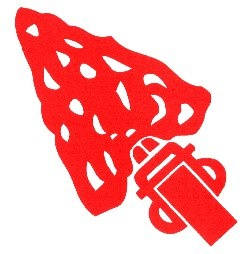 Turning in Nominations
On or before March 1st, all Chapter nominations must be received by the Lodge Vigil Selection Committee. 
Nominations can be hand delivered to the Vigil Selection Committee at the MSSC by 3:00 pm.
Incomplete forms or nominations received after  March 1st will not be considered. This is final.
Eligibility requirements will be re-verified for each nominee
Nominees found to be ineligible will not be considered
The Lodge Vigil Selection Committee Advisers will notify each Chapter Adviser or Nominating Adviser confirming receipt of their nominations and informing them of the nominations that were incomplete, ineligible, do not follow our guidelines, or not received on time.
15
[Speaker Notes: Bring up the possibility of electronic submission.]
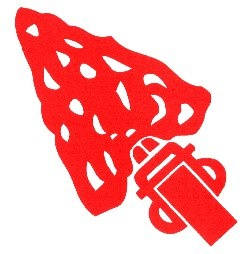 Break
At this time we will pause for any questions that you may have about the material we have already covered.
If you would like to ask a question please do so now.
16
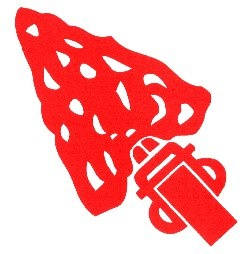 Composition of the Vigil Selection Committee
A member from each Area will be chosen to be a member of the Lodge Vigil Selection Committee
This creates a geographically balanced Committee.
The Area Chief may serve as a member or will recommend an individual from their Area, subject to approval by the Lodge Key-3.
17
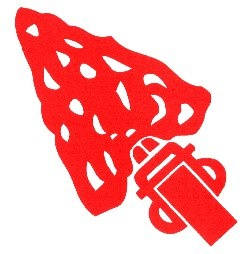 Lodge Vigil Selecting Process
The Lodge Vigil Selection Chairman and Vigil Selection Committee will meet and read all nominations and survey letters.
Page one of the nomination form will not be seen by the committee.
All survey letters will be available for committee review.
To be selected by the committee, the individual must receive a majority of votes.
The Lodge Vigil Selection Committee will use the same criteria for selection as the Chapter Nominating Committee.
18
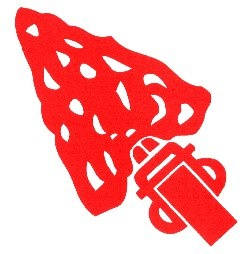 Lodge Vigil Selection Process Notes
The Lodge Vigil Selection Committee will consider youth Scouts separately from the adults.
Within the maximum number of selections that can be made by the Lodge and adhering to the youth Scout-adult ratio (you can not have more adults than youth)
Youth will be selected prior to adults
Only those most deserving will be selected.
If a sibling/relative of a committee member is a nominee, the committee member will excuse themselves from the room while the vote for the sibling/relative occurs.
19
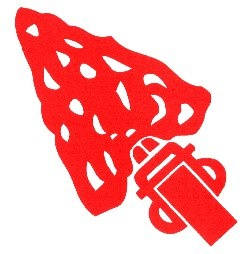 Lodge Vigil Selection Process Notes (cont.)
The maximum number of Lodge nominations selected is 2% of the total Lodge membership as of that year
It is not required that all nominations be filled.
The Lodge Vigil Selection Committee may add additional nominees for consideration in addition to those submitted by the Chapters
An Arrowman may have taken on and performed significant responsibilities at the Lodge or Council level, which may have caused him/her to not be particularly active within their own chapter.
20
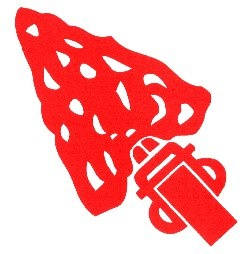 Petition for the Vigil Honor
By April 1st, the Lodge Vigil Selection Committee will have completed selections and will prepare the petitions for submission to the National Committee, secure the signatures of the Lodge Chief, Lodge Adviser and Scout Executive, and forward the petitions to the National Committee for approval.
21
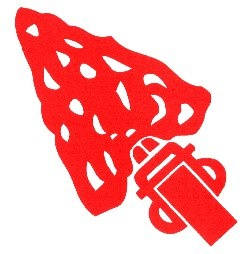 Notification Process
The National Committee will review the petitions and notify the Lodge 
The Vigil Selection Chairman and Adviser will send notification of the nominee’s selection to the Chapter Adviser or Chapter Nominating Adviser
A Chapter, Lodge Officer, or Vigil Selection Committee member will then notify each approved nominee of his or her selection
22
[Speaker Notes: We plan to have this to each chapter in June.]
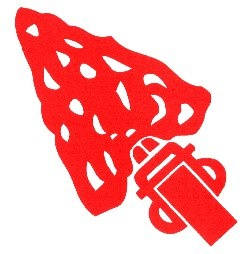 Notification Process (cont.)
Notification will be made by confidential letter congratulating the candidate, notifying him or her of the time and place of their induction, and swearing them to secrecy about their selection. 
The letter will be delivered to the candidate in person.
Telephone notification (followed by mailing the letter) may be used only if absolutely necessary 
This should be a private process between the nominee and the person selected as their guide.
From this point onward others should only be notified at the nominees discretion.
23
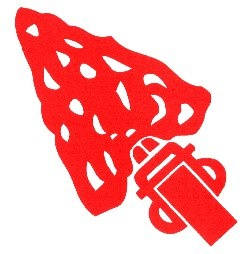 Reaction to Notification
The decisions of the Lodge Selection Committee will be final. 
All candidates that are nominated are treated the same. Where a nominee was not selected, that decision was based solely on the Lodge Selection Committee’s evaluation.
In cases where nominees were not selected and a chapter is not happy with the outcome, the chapter should re-evaluate whether or not that candidate truly met the youth/adult criteria noted above.  Further, in such case,  the chapter should consider re-nominating that candidate the following year in order to permit the nominee to further demonstrate their worthiness of the honor of selection to the Vigil.
24
Induction Process and Public Recognition
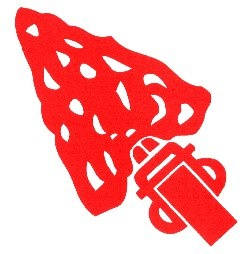 The Lodge Vigil Induction Committee will arrange an induction ceremony for the candidate(s) prior to the annual Lodge Banquet.
Induction opportunities
August 2020 at Goshen and November 2020 at Hallowood. In those circumstances warranting a special Vigil induction for a selectee due to unforeseen circumstances, reasonable efforts will be made by the Vigil Inductions Committee to accommodate that need. 
The public recognition of the Lodge’s new Vigil Honor members will occur at the January 2021 Lodge Banquet along with the presentation of their certificates.
25
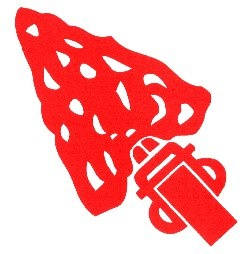 Chapter Support of Vigil Events
Each chapter will be required to supply staff for each vigil event that they are sending nominees to.
The guides do not need to be from within the nominee’s chapter, as long as one guide is supplied for each nominee. Exceptions must be approved by the Vigil Inductions Committee.
Each chapter will also be required to supply staff for the duties taking place throughout the Vigil (This means staff excluding the guides).
If a chapter submits nominations and is unable to supply staff, they need to find other Arrowmen to take their place.  This way there is adequate staff to make the Vigil memorable for each candidate.
26
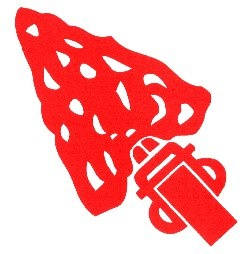 Key Points
The Vigil Nomination Process is youth-run. The role of the advisers is to support the youth through the process of working on forms and maintain ongoing contact with the youth of their committee.
Ben Goldring (Lodge Vigil Selection Chairman) and Lorraine Lince  and Demi Pulas (Lodge Vigil Selection Advisers) are available to assist you in this process
Their contact information is located on the final slide
Complete secrecy of a person’s selection must be maintained until after their induction and should not be made entirely public until Lodge Banquet.
27
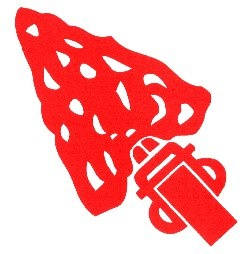 Questions???
Are there any questions that you may have about the material as we conclude?
28
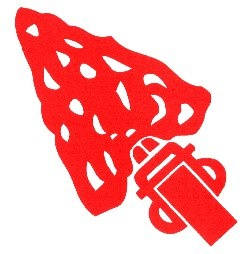 References
Lodge Operating Procedures 
Vigil Nomination and Selection Procedures; Amangamek-Wipit Lodge No. 470, Order of the Arrow
Order of the Arrow Guide for Officers and Advisers, pp. 31-32.
Order of the Arrow Handbook, pp. 48-49.
29
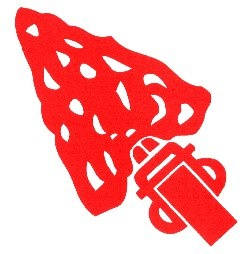 Conclusion
Please direct any further questions or concerns to:

Vigil Selections Email
	vigilselections@wipit470.org

Ben Myers– Lodge Vigil Selection Chairman
bman12007@gmail.com
Vince Kiernan(Vigil Selection Adviser)
Kiernan@cua.edu 
Rick Brown(Vigil Selection Co-Adviser)
smtroop1191@gmail.com
30